PHILIPPIANS
PHILIPPIANS
Joy ~ 4x
Rejoice, rejoicing, rejoiced ~ 12x
Glad, gladness ~ 3x
PHILIPPIANS
"Happiness depends on what happens.  Joy does not."
Oswald Chambers
PHILIPPIANS
Originally called Krinides
Changed to Philippi by Philip I in 355 BC
Battle of Philippi, 42 BC
Marc Antony
and Octavian
Brutus and
Cassius
vs.
PHILIPPIANS
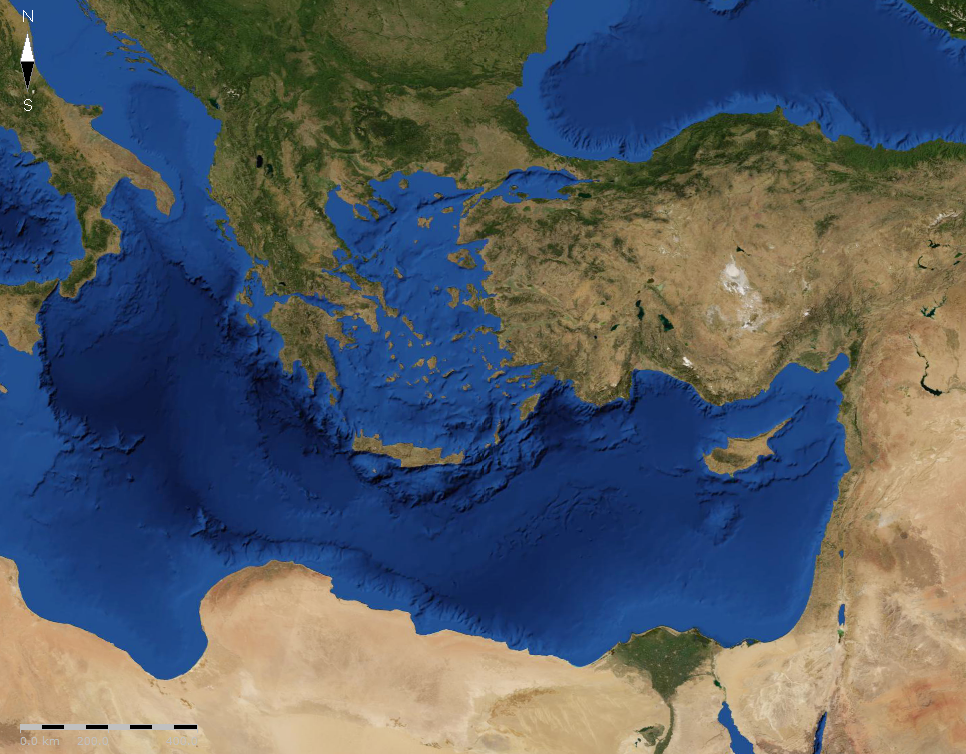 Rome
Philippi
Byzantium
Via Appia
Sea Route
Via Egnatia
PHILIPPIANS
Written from Rome
Tychicus ~ Ephesus
Epaphroditus ~ Philippi
Epaphras ~ Colossae
Onesimus ~ Philemon (Colossae)
PHILIPPIANS
Therefore He is also able to save to the uttermost those who come to God through Him, since He always lives to make inter-cession for them.
Hebrews 7. 25
PHILIPPIANS
If ~ condition of the 1st class (assuming the condition to be true)
i.e. ~ Since
Consolation ~ paraklēsis
PHILIPPIANS
One accord ~ sumpsuchoi
“With (one) soul”
PHILIPPIANS
Form ~ morphē
PHILIPPIANS
Made ~ kenoō – to make void, empty
PHILIPPIANS
Mutilation ~ katatomē (NASB, false circumcision)
Circumcision ~ peritomē
PHILIPPIANS
Euodia ~ good way
Syntyche ~ come together
PHILIPPIANS
"If you have no joy in your religion, there’s a leak in your Christianity somewhere."
Billy Sunday